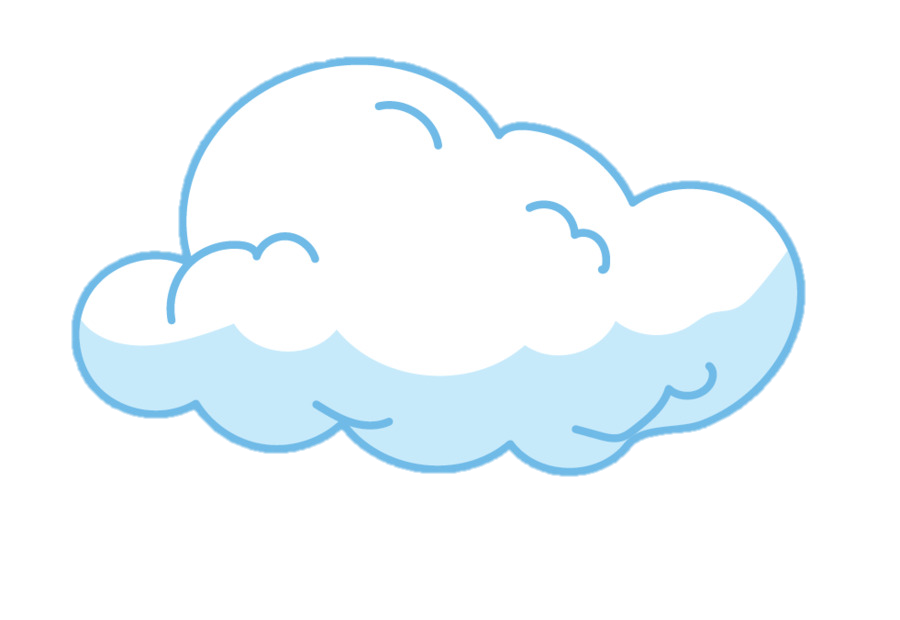 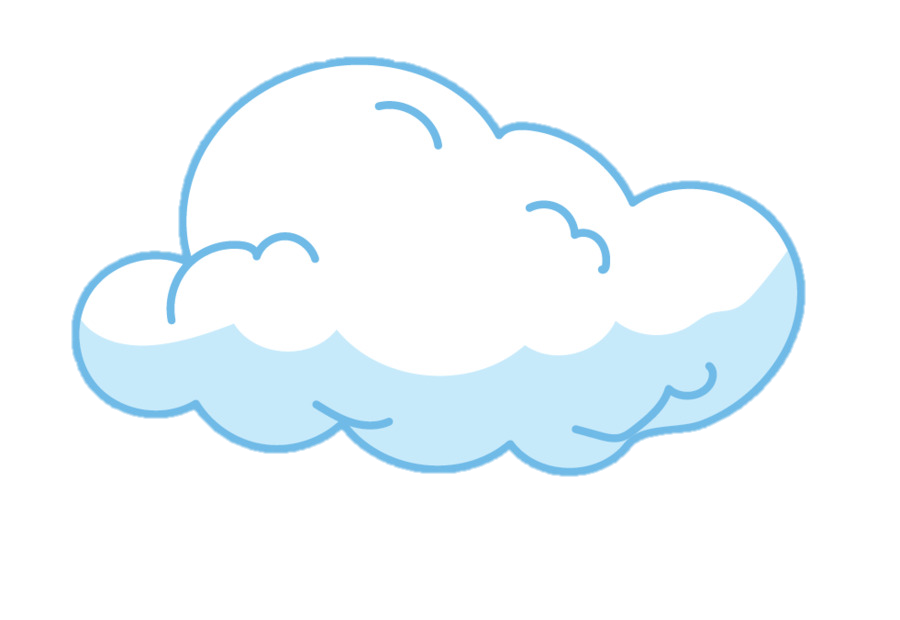 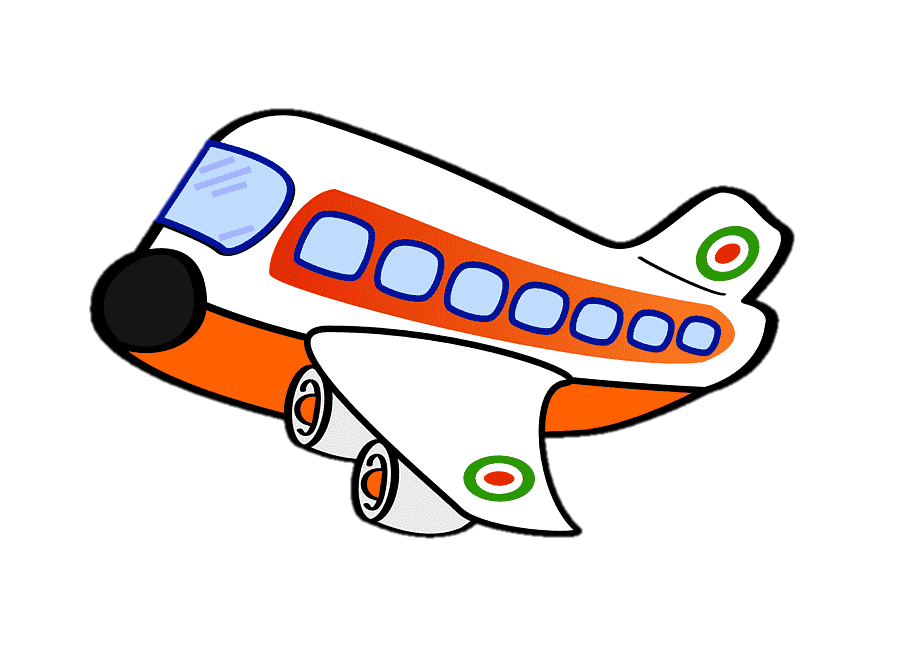 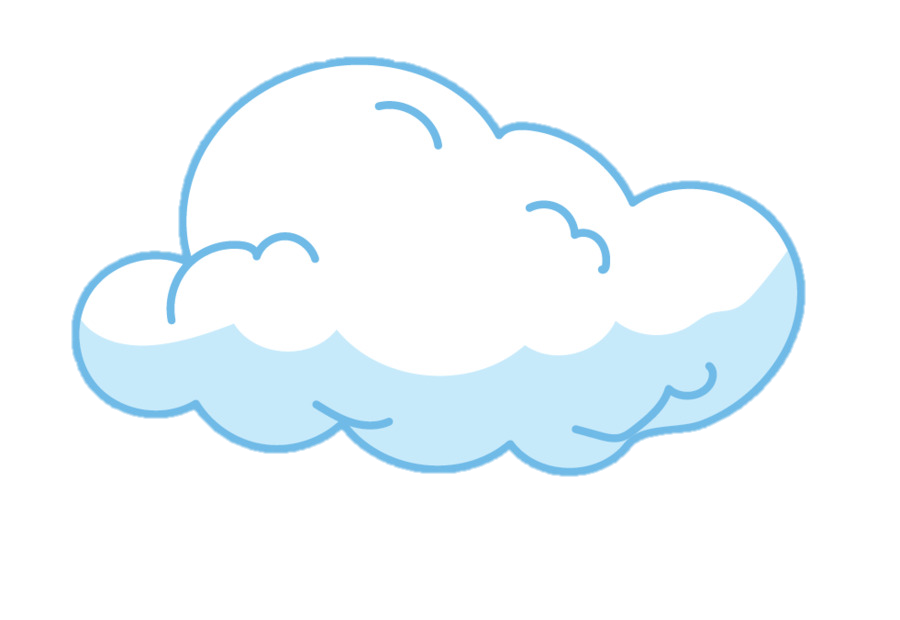 VẬN TỐC
VẬN TỐC
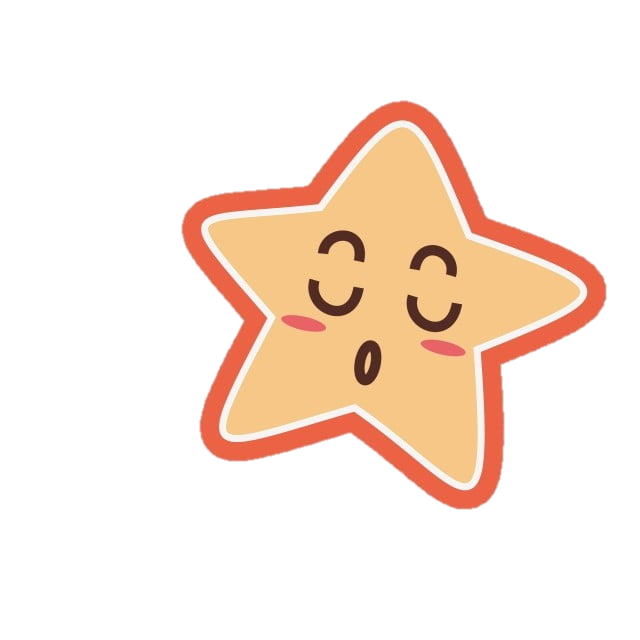 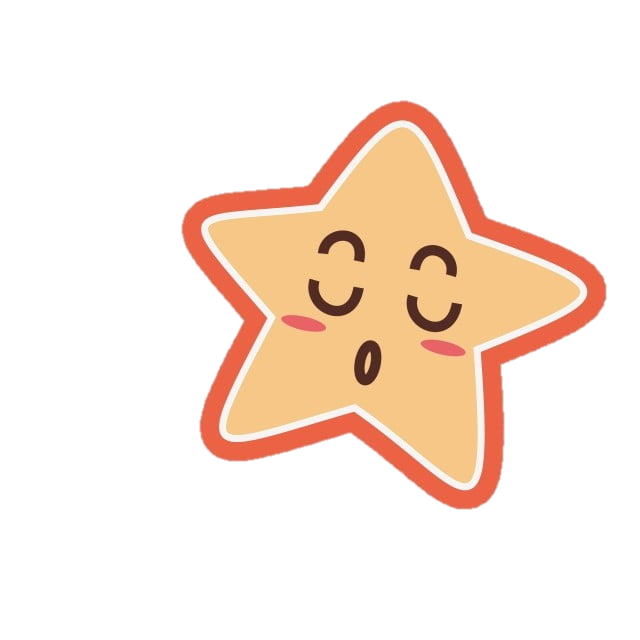 Trang 138
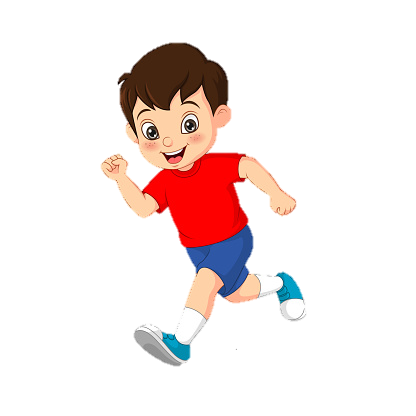 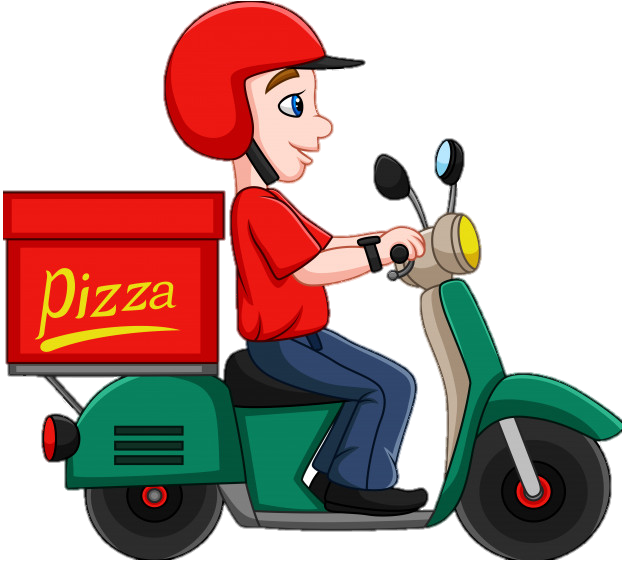 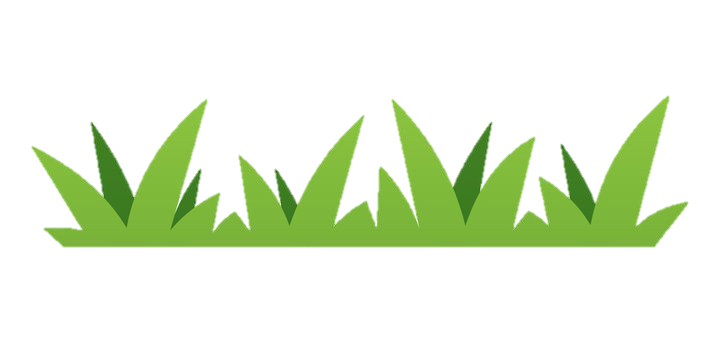 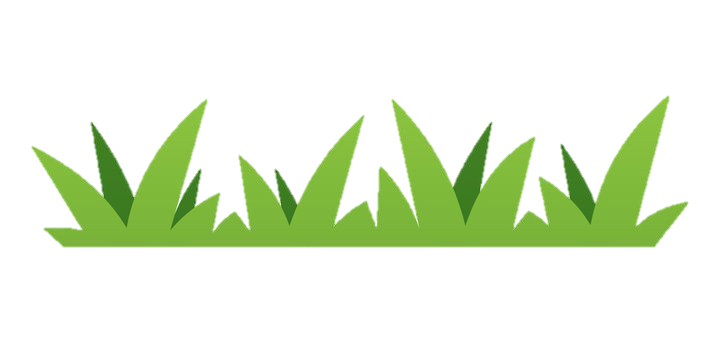 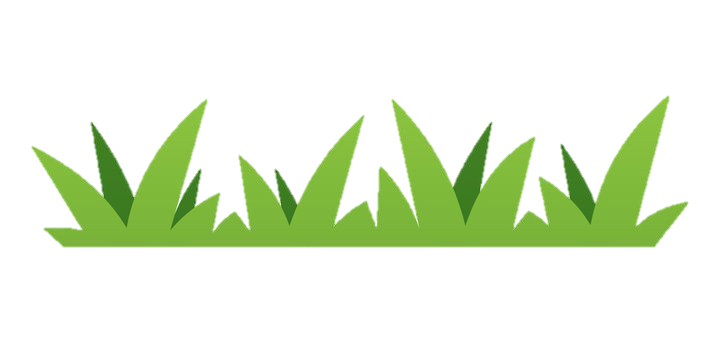 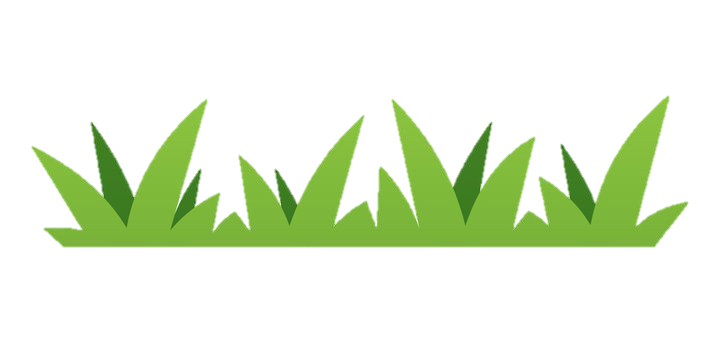 Mục tiêu
Nhớ được khái niệm về vận tốc, đơn vị đo vận tốc.
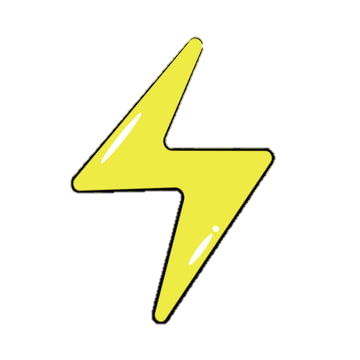 Nêu được công thức tính vận tốc của một chuyển động đều.
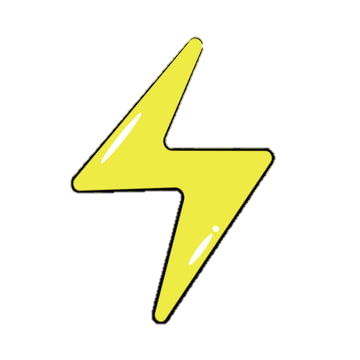 Thực hiện được bài toán tính vận tốc của một chuyển động đều.
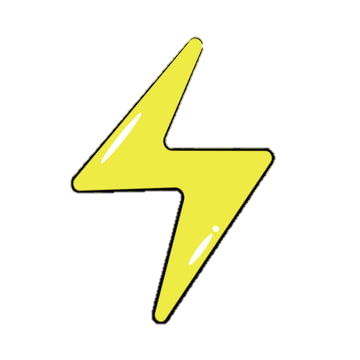 Bài toán 1: Một ô tô đi được quãng đường dài 170km hết
 4 giờ. Hỏi trung bình mỗi giờ ô tô đó đi được bao nhiêu 
ki-lô-mét.
170km
Bài giải
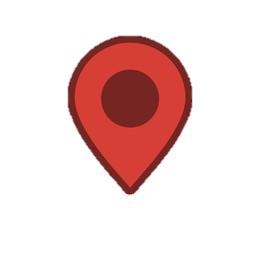 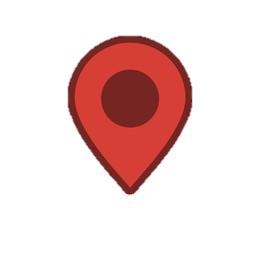 Trung bình mỗi giờ ô tô đi được là:
	170 : 4 = 42,5 (km)
		Đáp số: 42,5 km.
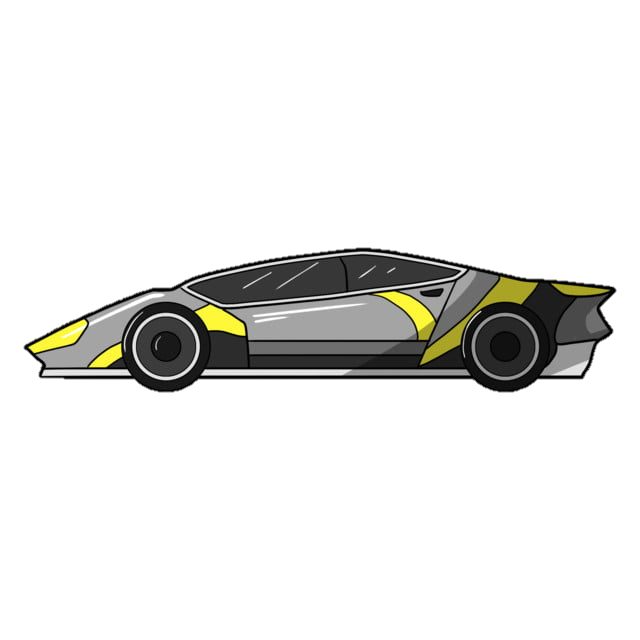 ? km
Nhận xét
Trung bình mỗi giờ ô tô đi được: 42,5 km.
Ta nói vận tốc trung bình hay vận tốc của
ô tô là bốn mươi hai phẩy năm ki-lô-mét giờ, viết tắt  là 42,5 km/giờ.
Vậy vận tốc ô tô là:
170 : 4 = 42,5 (km/giờ)
Vậy vận tốc ô tô là:
170	  :	4	=	42,5 (km/giờ)
:
=
Vận tốc
Quãng đường
(km)
Thời gian
(giờ)
Vận tốc
(km/giờ)
Thời gian
Quãng đường
Em hãy nêu cách tính vận tốc của một chuyển động?
Ghi nhớ
Ghi nhớ
s
v
Muốn tính vận tốc ta lấy quãng đường chia cho thời gian.
t
v = s : t
Vận tốc trung bình
Người đi bộ khoảng: 5km/giờ
Người đi xe đạp khoảng:15 km/giờ
Người đi xe máy khoảng:40 km/giờ
Người đi ô tô khoảng: 50km/giờ
Ý nghĩa của vận tốc
Vận tốc chỉ sự nhanh hay chậm của một chuyển động trong một đơn vị thời gian.
	Đơn vị của vận tốc có thể là km/giờ, km/phút, m/giây, cm/giây, …
s
t
Bài toán 2: Một người chạy được 60m trong 10 giây. 
Tính vận tốc chạy của người đó .
v = s : t
v
Tóm tắt
Bài giải
S: 60m
t: 10 giây
v: …m/giây?
Vận tốc chạy của người đó là:
	60 : 10 = 6 (m/giây)
		Đáp số: 6 m/giây.
s
t
Một người đi xe máy trong 3 giờ được 105km. Tính vận tốc của người đi xe máy.
v
Tóm tắt
Bài giải
Vận tốc của người đi xe máy là:
	105 : 3 = 35 (km/giờ)
		Đáp số: 35 km/giờ.
t: 3 giờ
s: 105 km
v: …km/giờ?
Một máy bay bay được 1800km trong 2,5 giờ. Tính vận tốc của máy bay.
Tóm tắt
2,5
Bài giải
1800
s: 1800km
t: 2,5 giờ
v: …km/giờ?
Vận tốc của máy bay là:
0
1800 : 2,5 =
720 (km/giờ)
05
0
7
0
2
Đáp số: 720 km/giờ.
0
0
[Speaker Notes: Click vào 1800 : 2,5 để hiện phép tính nháp]
Để tính vận tốc có đơn vị m/giây, em làm thế nào?
Một người chạy được 400m trong 1phút 20giây. Tính vận tốc chạy của người đó với đơn vị đo là m/giây.
Tóm tắt
Bài giải
s: 400 m
t: 1 phút 20 giây
v: …m/giây?
Đổi: 1 phút 20 giây= 80 giây
Vận tốc của máy bay là:
	400 : 80 = 5 (m/giây)
		Đáp số: 5 m/giây.
Bài học này giúp em:
Nhớ được khái niệm về vận tốc, đơn vị đo vận tốc.
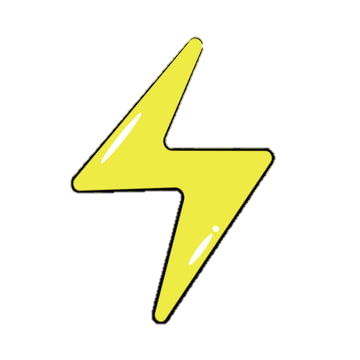 Nêu được công thức tính vận tốc của một chuyển động đều.
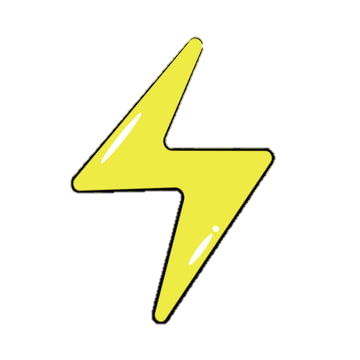 Thực hiện được bài toán tính vận tốc của một chuyển động đều.
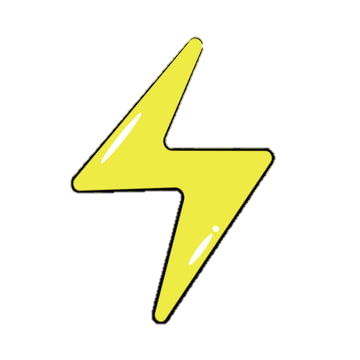